Perkins Update
April 11, 2023
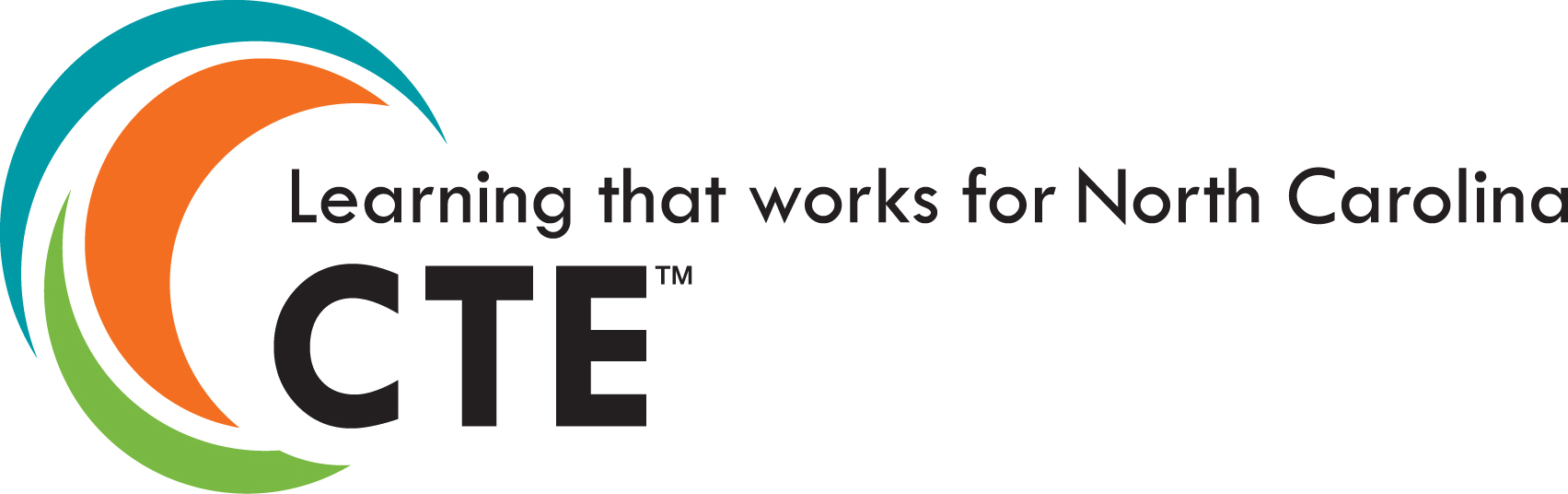 Career & Technical Education Team
Purpose of Perkins
Develop more fully the academic knowledge and technical and employability skills of secondary education students and postsecondary education students who elect to enroll in CTE curriculum programs and programs of study
[Speaker Notes: The Strengthening Career and Technical Education for the 21st Century Act reauthorized and updated the Carl D. Perkins Career and Technical Education Act of 2006 to become the current Carl D. Perkins Career and Technical Education Act of 2006 as amended by the Strengthening Career and Technical Education for the 21st Century Act (Perkins V)


This updated act stresses:
-  Academic, Technical, and Employability Skills 
- Funding Secondary and Postsecondary CTE 
- Focusing on  Students who elect to enroll in CTE Programs of Study]
2P1 Strategies
Credential, Certificate or Diploma: Section 113(b)(2)(B)(ii) states “The percentage of CTE concentrators who receive a recognized postsecondary credential during participation or within 1 year of program completion.”
NCCCS defines this as a certificate, diploma, or degree
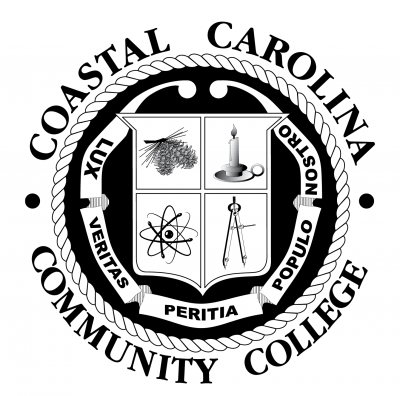 Ms. Marianne Herring
Perkins Contact
Coastal Carolina Community College
[Speaker Notes: Ms. Marianne Herring
herringm@coastalcarolina.edu]
State Articulation Agreement Update
85% of the vote letters are in and we are calculating votes

The item to go to SBCC in May

We will update the agreement and post it on the Perkins website after the May board meeting.
Next week! EDGAR and Perkins Annual Meeting
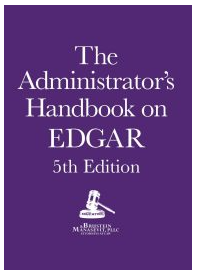 Tuesday, April 18th
Koury Convention Center, Greensboro
EDGAR specific to Perkins 9am – noon
Lunch on your own noon-1pm
Perkins Annual Meeting 1pm – 5pm
Bring your Purple EDGAR book!
SkillsUSA State Competition
Wednesday, April 19th 
Greensboro Coliseum
Postsecondary Competition (starts at 9am)
Postsecondary Awards Ceremony (7:30pm)
Dr. Kimberly Gold, NCCCS Executive VP, Chief of Staff, will be speaking at the awards ceremony
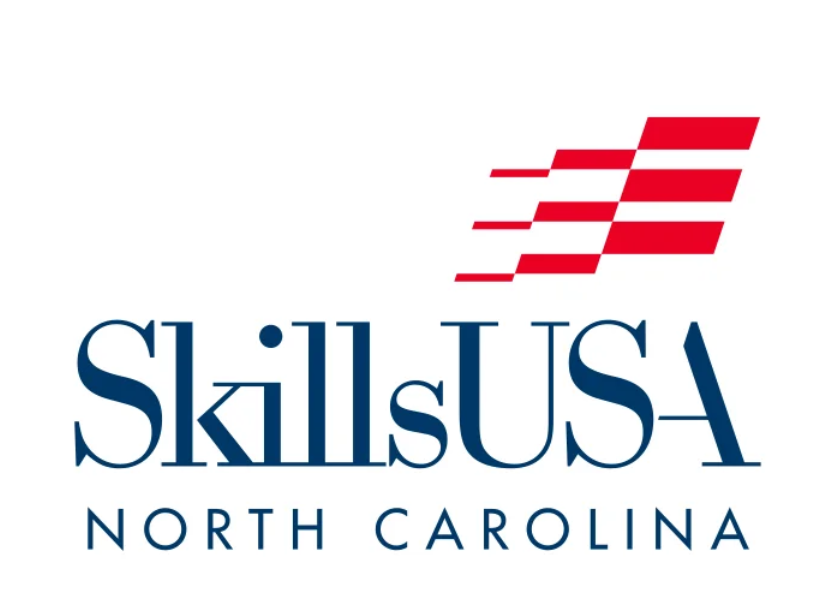 Career Exploration Guides
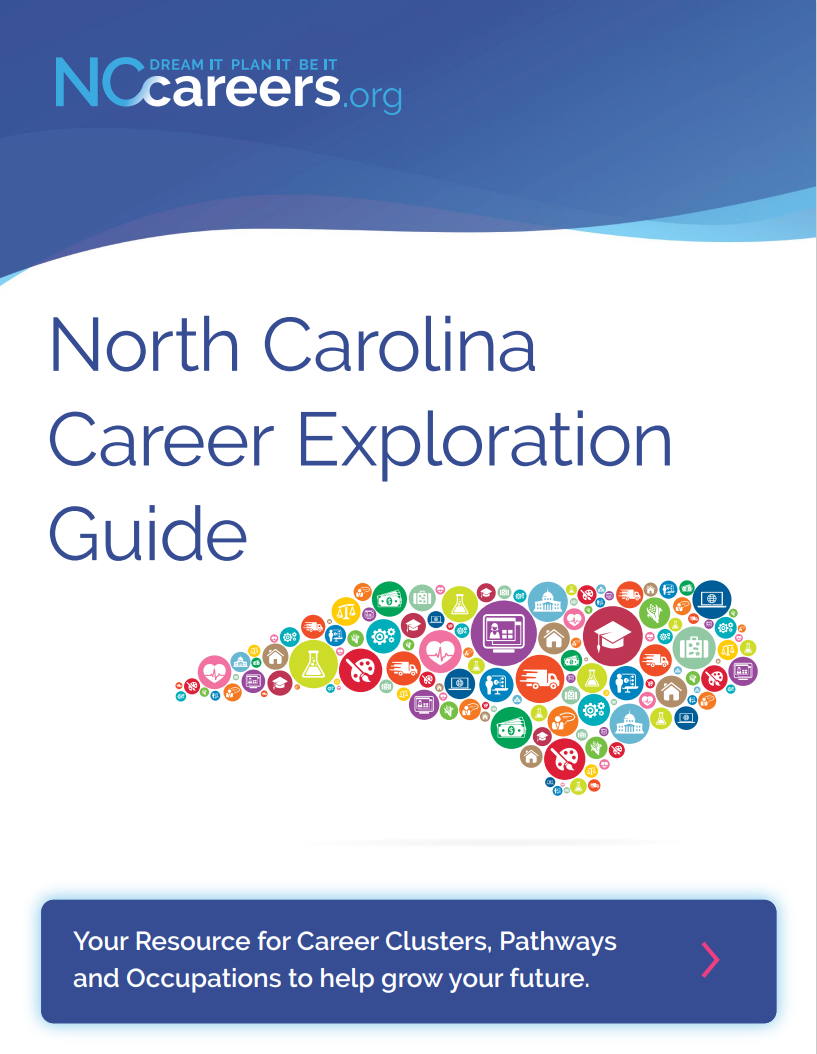 The guides are being printed!

How to distribute them…




Available online at https://nccareers.org/printables-tools
Final Perkins Modification
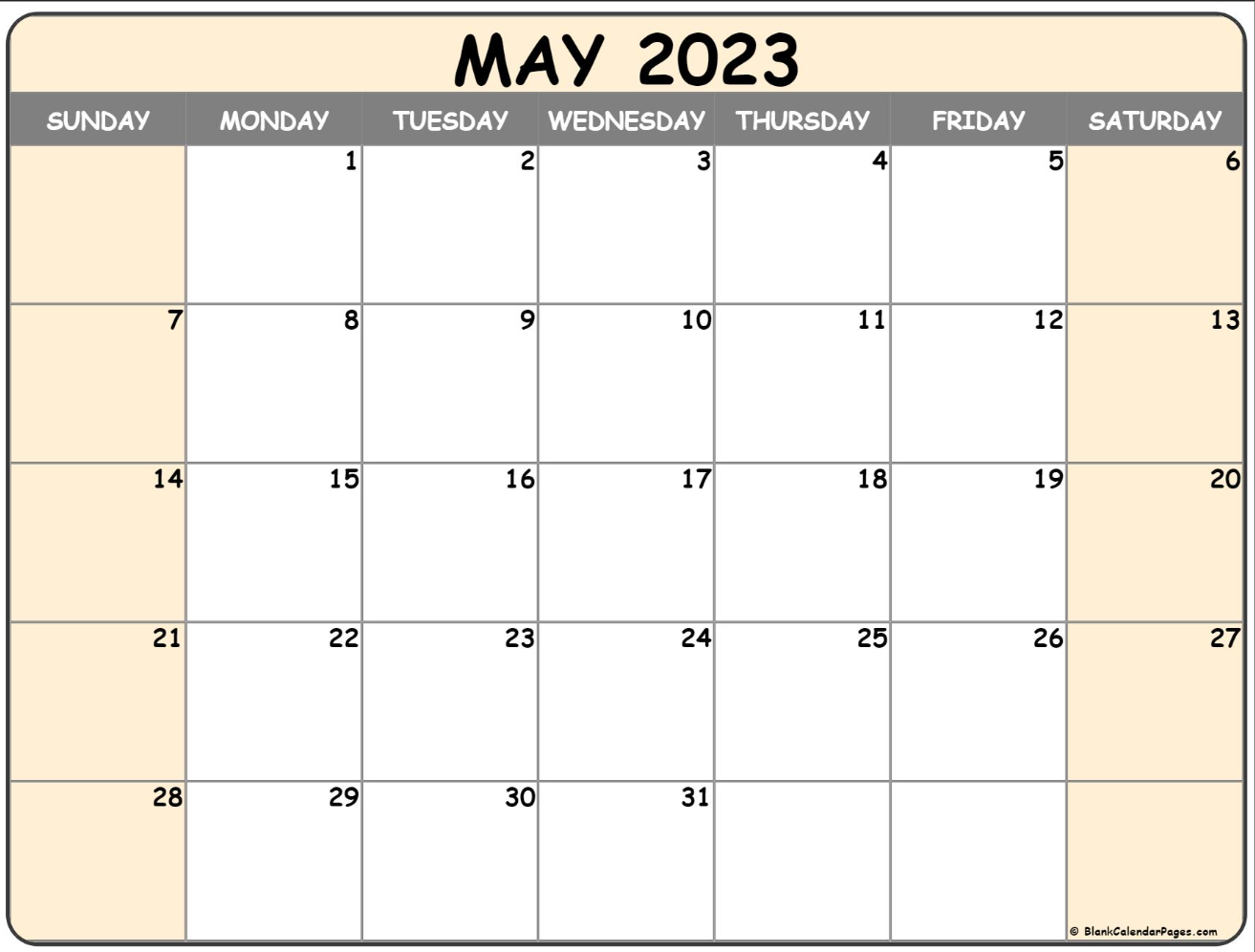 Modification Deadline 
is May 15, 2023
DUE
Negotiated Levels of Performance for 2023-2024 Due May 19th
The NLP form will be emailed to you this week.
Enter a level for each of the core indicators of performance and once signed, submit in NCPerkins. If we agree we will sign and return, if not, we will contact you to negotiate the level.
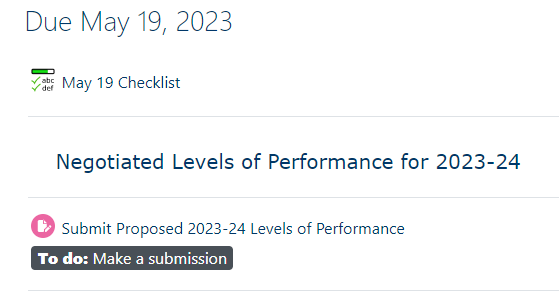 Submit here
End of Year – Due May 19th
Final Local Plan & Budget Status UpdateMake sure the plan reflects the last approved modified budget and complete the last two columns of the plan. Don’t forget to update the equipment and salaries tabs.

End of Year Report: The Questions are in NCPerkins.org

Promising Practice Video to share an activity that may be beneficial to other colleges in implementing Perkins V. Please plan to show it during our online session
EOY Reviews Online Meetings
June 5 – 9
8am – 4pm Monday – Friday (except noon on Friday)

Registration coming soon
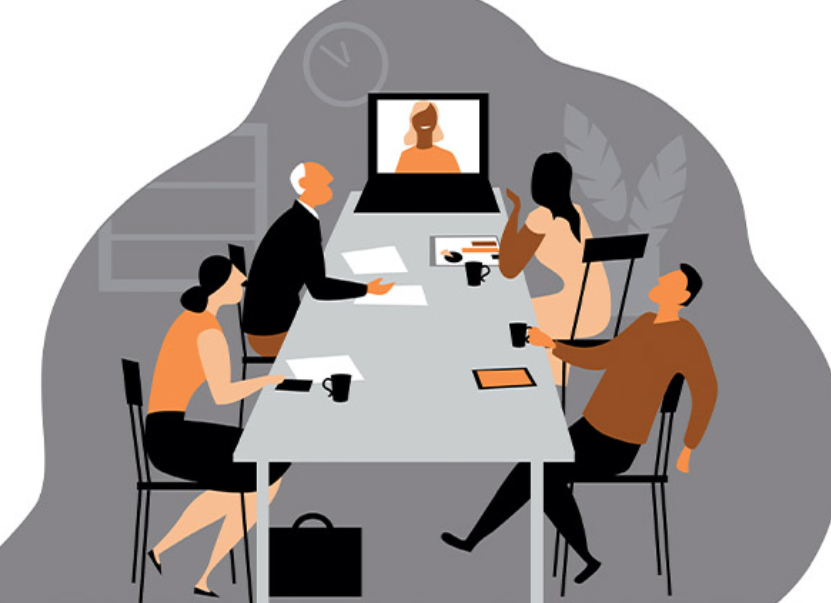 Additional EOY Documents Due July 7th
XDBR for June 30, 2023   
NOTE! The final XDBR must show the approved budget and expenditures, ask your budget office to print an XDBR before modifying the budget to meet expenditures (an EOY task)

Semi-annual Time Certifications January – June 2023
Planning for next year – Due June 2nd
Enter all 5 contacts  
Submit Signed Allotment Options
Submit Signed Assurances 
Submit local plan and budget
Submit job descriptions for all Perkins funded positions through payroll
This course is now live 
in NCPerkins
June/July in-person/virtual discussion
Discussion 2023-24 program year either in-person or virtually to
Review plan and budget
Discuss CLNA connections
Approve or revise and resubmit
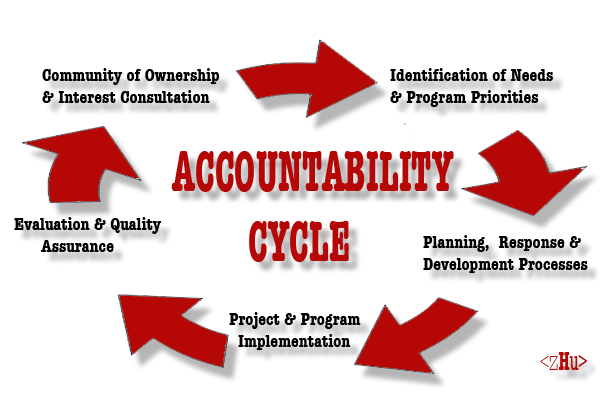 Perkins Monthly Updates
2nd Tuesday of the month from 9-10 am
Register now for all of them https://www.ncperkins.org/presentations/
Upcoming dates:
May 9, 2023

June 13, 2023
Attendance (or viewing the recording within 30 days) is recorded on monitoring rubric. Recording may be accessed at the same link as the registration.
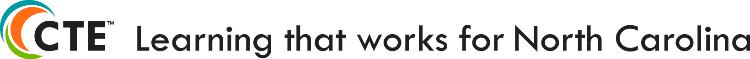 [Speaker Notes: Register now and let the system remind you.]
Raising the Awareness of Career Pathways Webinars
April 19			Food Industry (SkillsUSA)
May 17			Entrepreneurship 
June 21			Non-Profit Leadership and Management                     	 



Register for all webinars at 
www.ncperkins.org/presentations
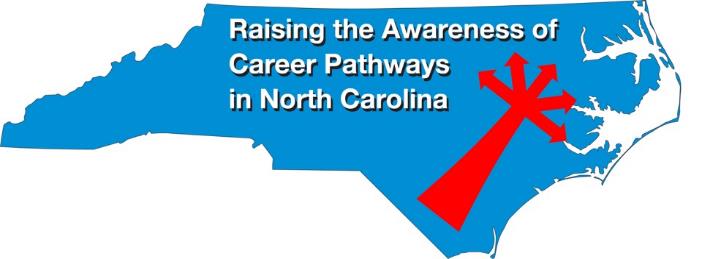 NCETA Spring Conference
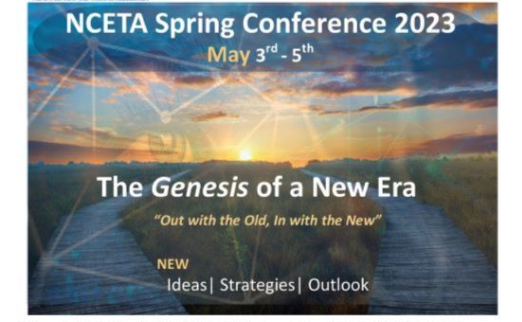 May 3-5th 
Hilton Raleigh, North Hills

www.nceta.org
nactei National Perkins Leadership Conference
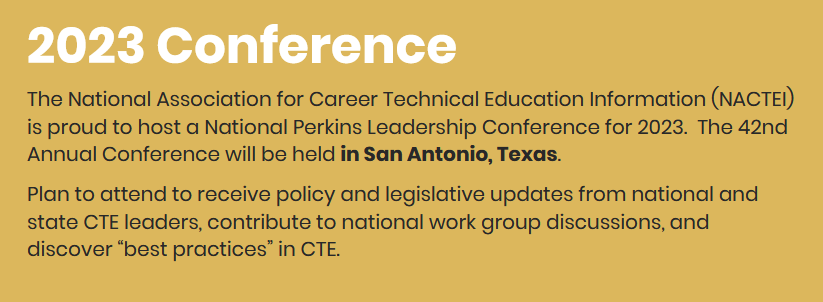 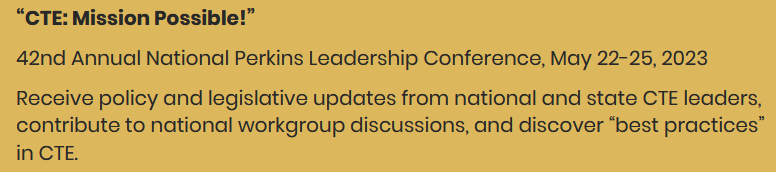 May 22-25th
https://nactei.org/conference/
Secondary CTE Summer ConferenceTwin City Quarter, Winston-Salem
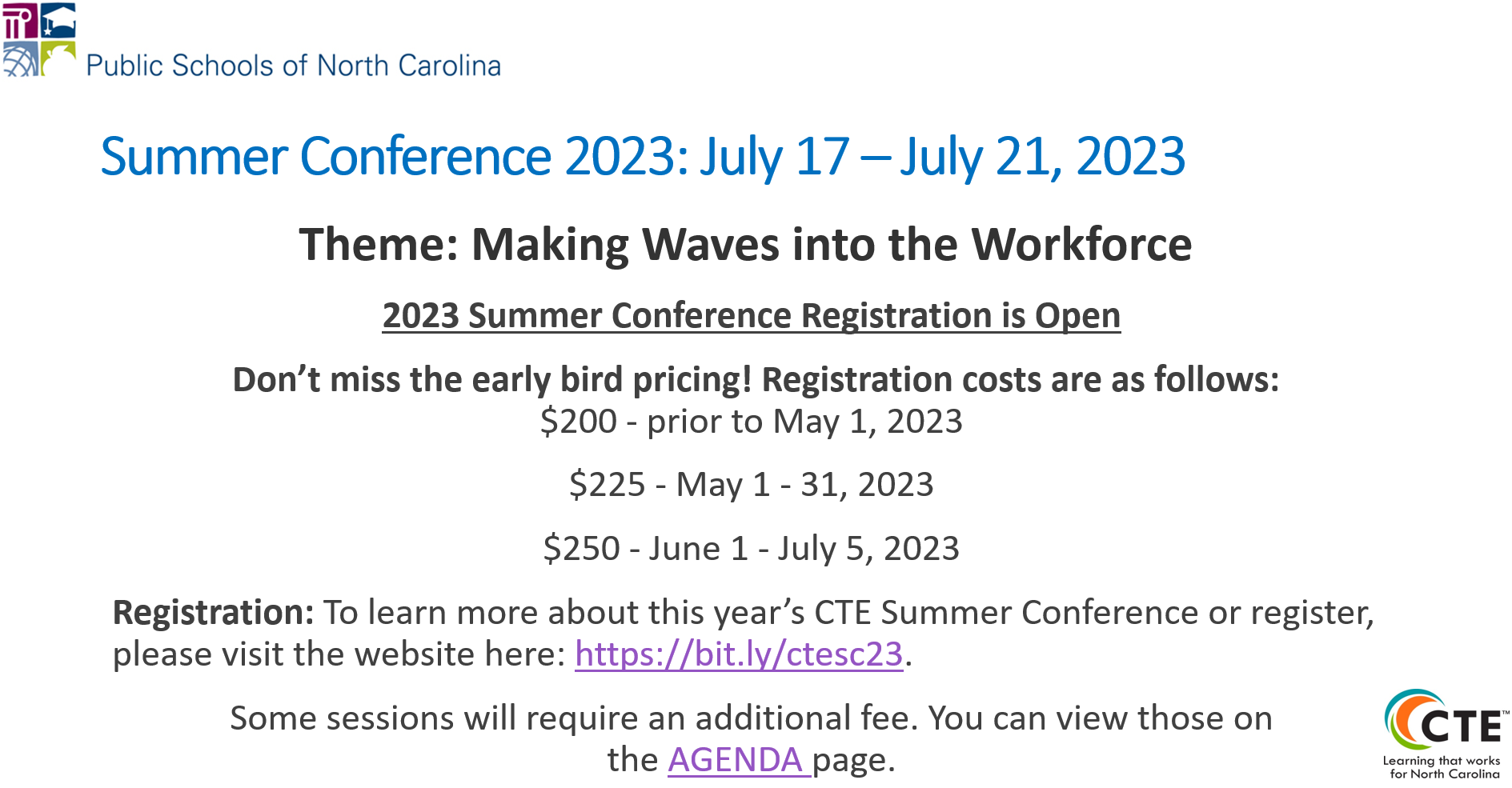 [Speaker Notes: https://na.eventscloud.com/website/45818/home/]
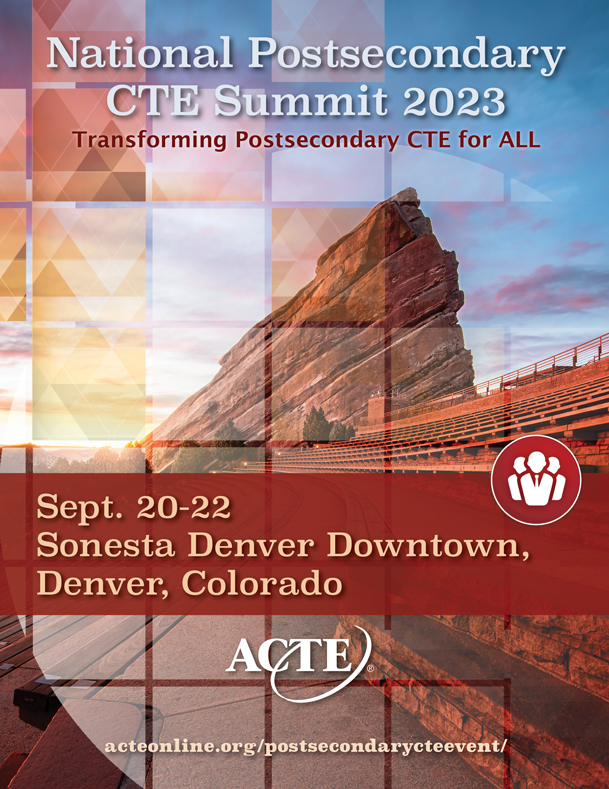 ACTE
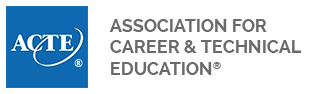 September 20-22
https://www.acteonline.org/postsecondarycteevent/
https://www.ncpn.info
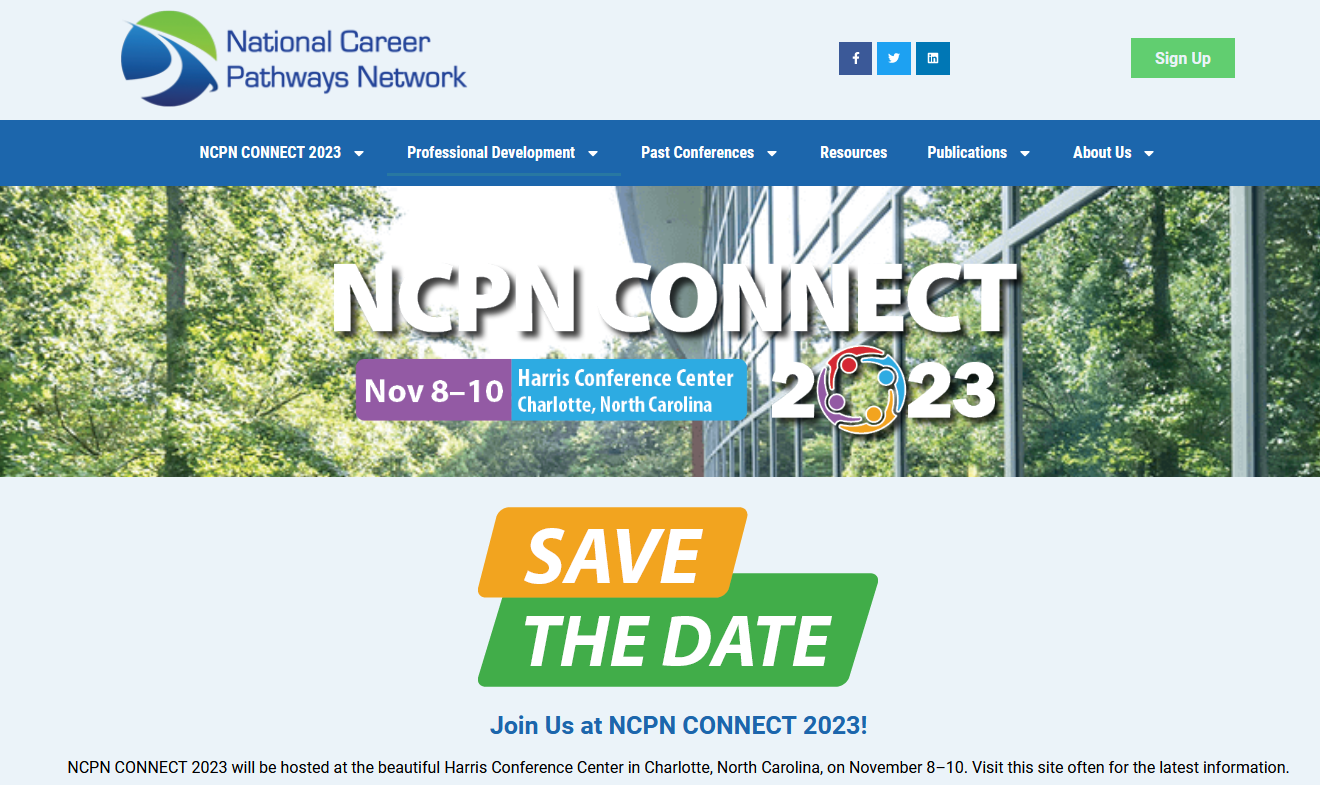 Nov. 8 – 10 In Charlotte!
Technical Assistance is available
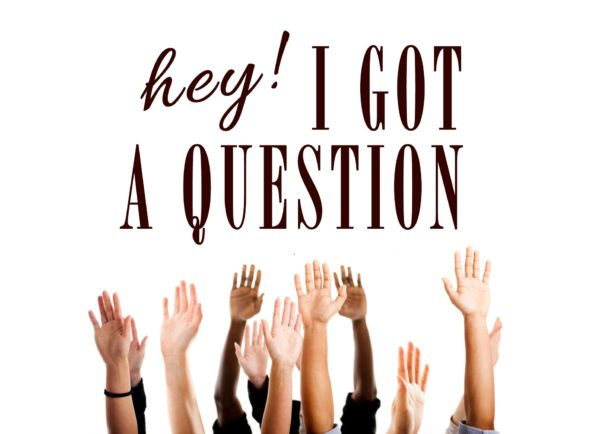 We are here to help! 

Team Perkins is available by phone, email, virtually, or in-person